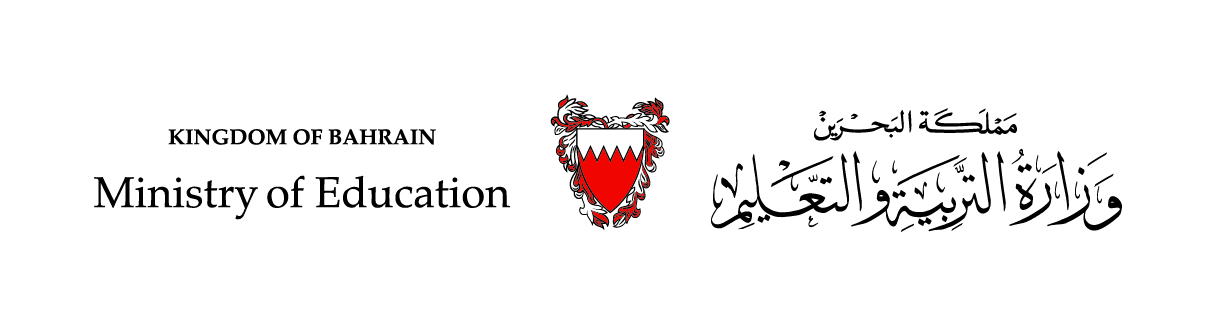 الحَلْقَةُ الأُولى - اللُّغَةُ العَرَبيّةُ                                     الصَّفُّ الثاني الابْتِدائيّ/الفَصْلُ الدِّراسيُّ الأول
وَحْدَةُ: (المراجعة)
الدَّرْسُ الخامِسُ: أُراجِعُ الإِمْلاءَ والتَّعْبيرَ (1)
وزارة التربية والتعليم –الفصل الدراسي االأول 2021-2022م
اللُّغَةُ العَرَبيّةُ /  وحدة المراجعة/الصَّفُّ االثاني/ الدَّرْسُ الخامس/أُراجع الإملاء و التعبير(1)
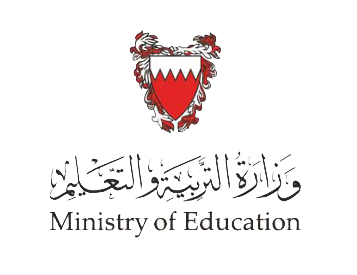 1- أَمْلَأُ الْفَراغَ في الْجُمَلِ بِالْكَلِمَةِ الَّتي يُمْليها الْـمُعَلِّمُ:
حُسامٌ الْكُرَةَ في السَّلَّةِ. 
        باسِمٌ           الْبَحرينِ.

رَأى          و             دَجاجَةً              حبًّا.
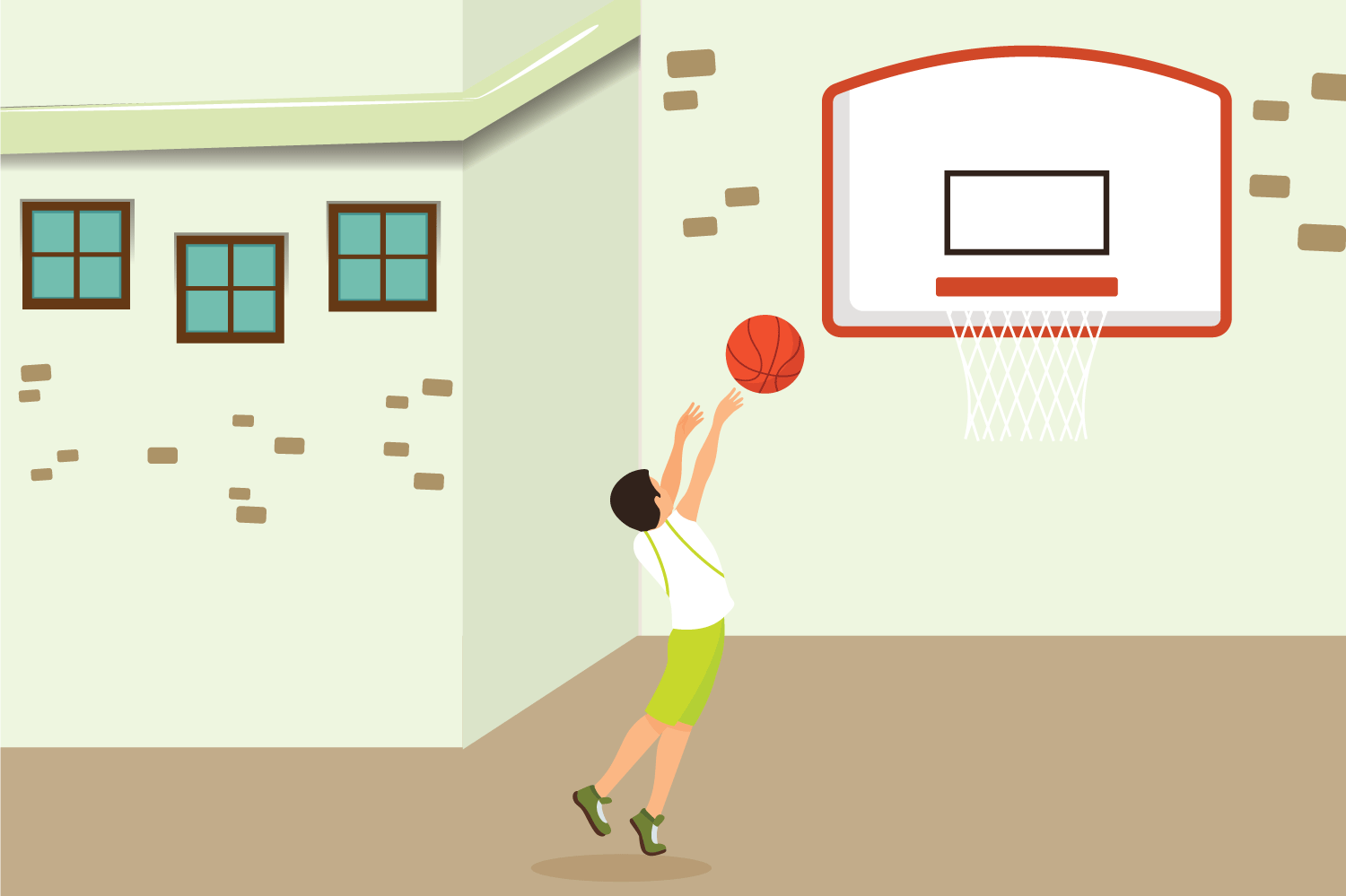 رَمى
....
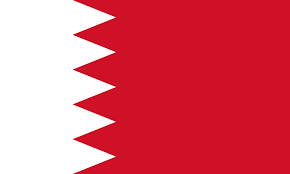 رَسَمَ
عَلَمَ
.......
.......
تَجْمَعُ
ناصَرٌ
بدرٌ
.........
.........
......
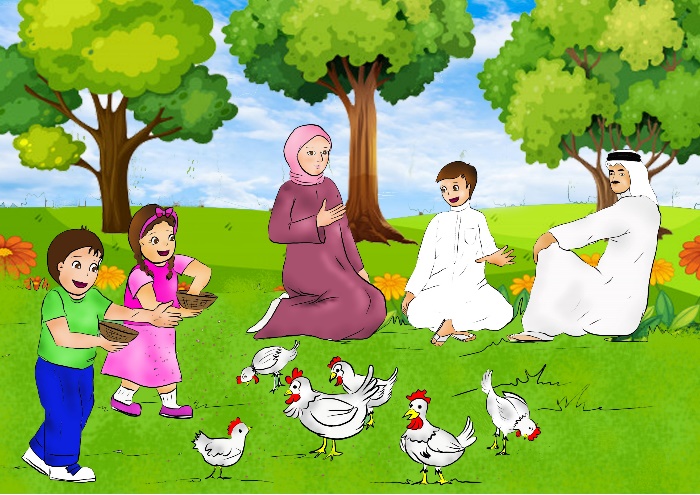 الكلمات موضوع الإملاء هي: رَمى / رسَمَ / عَلَمَ / بدرٌ / ناصِرٌ / تَجْمَعُ
وزارة التربية والتعليم –الفصل الدراسي االأول 2021-2022م
اللُّغَةُ العَرَبيّةُ /  وحدة المراجعة/الصَّفُّ االثاني/ الدَّرْسُ الخامس/أُراجع الإملاء و التعبير(1)
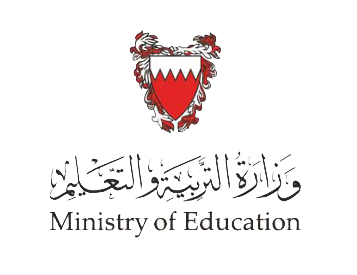 2- أُرَتِّبُ الْبِطاقاتِ الْآتِيَةَ؛ لِأُكَوِّنَ جُمْلَةً مُفيدَةً:
شَكَرَ
الْـمُعَلِّمُ
بَدْرًا
1
3
2
شَكَرَ بَدْرًا الْمُعَلِّمُ.
في
تَطيرُ
الْحَمامَةُ
الْفضاءِ
2
1
4
3
تَطيرُ الْحَمامَةُ في الْفضاءِ.
وزارة التربية والتعليم –الفصل الدراسي االأول 2021-2022م
اللُّغَةُ العَرَبيّةُ /  وحدة المراجعة/الصَّفُّ االثاني/ الدَّرْسُ الخامس/أُراجع الإملاء و التعبير(1)
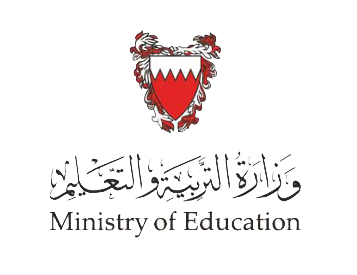 3-  أَمْلَأُ الْفَراغَ بِالْبِطاقَةِ الـْمُناسِبَةِ:
مَرِضَ
جميلةً
الْـمَدْرَسَةِ
مُحَمَّدٌ، وَتَغَيَّبَ عَنِ               . فَزَارَهُ أَصْدِقاؤُهُ في
 بَيْتِهِ،  وَقَدَّموا لَهُ هَدِيَّةً            .
مَرِضَ
المَدْرَسَةِ
...........
..............
جميلةً
.............
وزارة التربية والتعليم –الفصل الدراسي االأول 2021-2022م
اللُّغَةُ العَرَبيّةُ /  وحدة المراجعة/الصَّفُّ االثاني/ الدَّرْسُ الخامس/أُراجع الإملاء و التعبير(1)
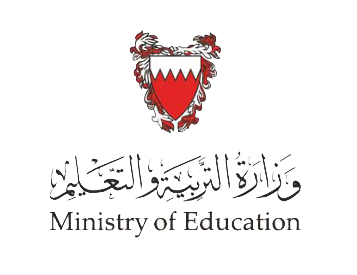 4- أُكَوِّنُ جُمْلَةً بِالْبِطاقاتِ الخَضْراءِ، وَجُمْلَةً بِالْبِطاقاتِ الصَّفْراءِ:
النَّمْلَةُ
رِحابُ
مَشَت
رَفَعَتْ
فَوْقَ
الْبَحْرَيْنِ
عَلَمَ
الْعودِ
مَشَت النَّمْلَةُ فَوْقَ العودِ.
رَفَعَتْ رِحابُ عَلَمَ الْبَحْرَيْنِ.
وزارة التربية والتعليم –الفصل الدراسي االأول 2021-2022م
اللُّغَةُ العَرَبيّةُ /  وحدة المراجعة/الصَّفُّ االثاني/ الدَّرْسُ الخامس/أُراجع الإملاء و التعبير(1)
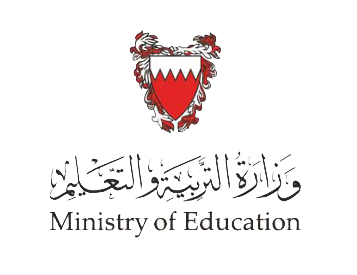 5- أُرَتِّبُ الْجُمَلَ الْآتِيَةَ لِأَحْصُلَ عَلى فِقْرَةٍ:
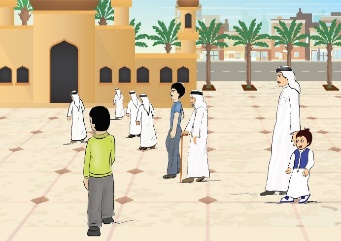 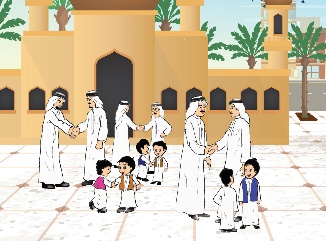 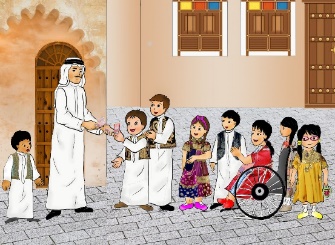 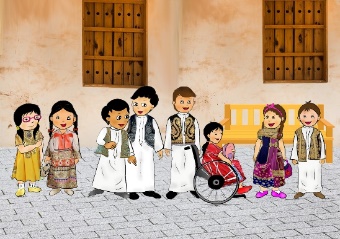 4
1
3
2
وزارة التربية والتعليم –الفصل الدراسي االأول 2021-2022م
اللُّغَةُ العَرَبيّةُ /  وحدة المراجعة/الصَّفُّ االثاني/ الدَّرْسُ الخامس/أُراجع الإملاء و التعبير(1)
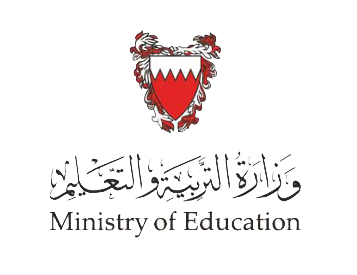 6- أُرَتِّبُ الْجُمَلَ الْآتِيَةَ لِأَحْصُلَ عَلى فِقْرَةٍ، ثُمَّ أَكْتُبُها.
2
فَاجْتَمَعْنا حَوْلَهُ لِنَسْمَعَ حِكايَةً جَديدَةً.
قالَ بَدْرٌ" "شُكْرًا يا جَدِّي، حَقًّا إِنَّها قِصَّةٌ رائِعَةٌ".
4
3
حَكى لَنَا جَدّي قِصَّةَ الثَّعْلَبِ وَالدَّجاجَةِ.
فَرَغَ جَدّي مِنْ صَلاتِهِ،
1
فَرَغَ جَدّي مِنْ صَلاتِهِ، فَاجْتَمَعْنا حَوْلَهُ لِنَسْمَعَ حِكايَةً جَديدَةً. حَكى لَنَا جَدّي قِصَّةَ الثَّعْلَبِ وَالدَّجاجَةِ. قالَ بَدْرٌ" "شُكْرًا يا جَدِّي، حَقًّا إِنَّها قِصَّةٌ رائِعَةٌ".
................................................................................................................................
................................................................................................................................
وزارة التربية والتعليم –الفصل الدراسي االأول 2021-2022م
اللُّغَةُ العَرَبيّةُ /  وحدة المراجعة/الصَّفُّ االثاني/ الدَّرْسُ الخامس/أُراجع الإملاء و التعبير(1)
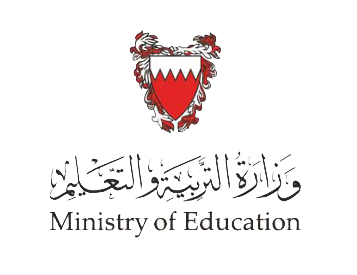 انْتَهى الدَّرْسُ
وزارة التربية والتعليم –الفصل الدراسي االأول 2021-2022م
اللُّغَةُ العَرَبيّةُ /  وحدة المراجعة/الصَّفُّ االثاني/ الدَّرْسُ الخامس/أُراجع الإملاء و التعبير(1)